SUHU & PEMUAIAN
Pengantar
Suhu adalah suatu besaran yang menyatakan ukuran derajat panas atau dinginnya sebuah benda
Untuk mengetahui secara pasti dingin atau panasnya sebuah benda,maka kita membutuhkan suatu besaran yang dapat diukur melalui suatu alat ukur
Pengukuran suhu
Mengukur suhu suatu benda atau sistem secara kuantitatif
Termometer
Dibuat berdasarkan sifat termometrik suatu bahan
T(x) = ax+b
T = suhu
x = sifat termometrik
a,b = konstanta yang bergantung pada bahan 
          yang digunakan
Sifat termometrik
Perubahan panjang benda (L),
perubahan suhu
Perubahan luas permukaan benda (A)
T
Perubahan volum benda (V)
zat termometrik (thermometric substance)
disebut sifat Termometrik
(thermometric property)
hambatan listrik pada kawat (R)
tekanan gas pada volume konstan (P)
volume gas pada tekanan konstan (V)
intensitas cahaya (I)
Jenis termometer
Kalibrasi termometer
Menentukan titik tetap bawah (Tb)
Membagi jarak Ta dan Tb
Menentukan titik tetap atas (Ta)
Menetapkan skala di bawah Tb dan di atas Ta
Tiap bagiannya = 1 satuan suhu
Titik didih air murni pada tekanan 1 atm
Skala pada termometer
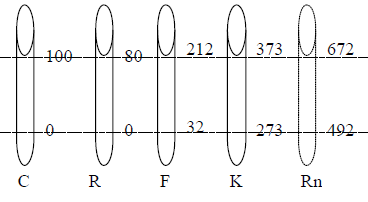 Td
Tb
Pemuaian
Pemuaian adalah :
Proses bertambahnya suatu ukuran benda akibat adanya perubahan suhu
Bertambahnya suatu ukuran benda karena menerima kalor
Pemuaian zat padat
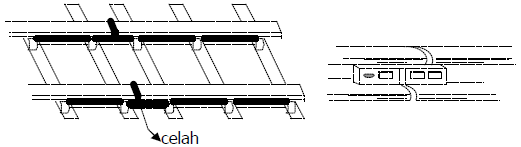 Pemuaian Luas
Pemuaian Zat Padat
Pemuaian Panjang
Pemuaian Volum
Pemuaian Benda (1)
1) Pemuaian Panjang
= Pertambahan 
    panjang (m)
= Panjang mula-mula(m)
= Kenaikan suhu (o C atau K)
= Koefisien muai 
    panjang (o C -1atau K -1 )
= Panjang akhir (m)
Hal.: 10
Isi dengan Judul Halaman Terkait
Pemuaian Benda (2)
1) Pemuaian Panjang
Hal.: 11
Isi dengan Judul Halaman Terkait
Pemuaian Benda (3)
2) Pemuaian Luas
= Pertambahan 
    luas (m 2)
= Luas mula-mula(m 2)
= Kenaikan suhu (o C atau K)
= Koefisien muai 
    luas (o C -1atau K -1 )
= Panjang akhir (m 2)
Hal.: 12
Isi dengan Judul Halaman Terkait
Pemuaian Benda (4)
2) Pemuaian Luas
Hal.: 13
Isi dengan Judul Halaman Terkait
Pemuaian Benda (5)
3) Pemuaian Volume
= Pertambahan 
    volum (m 3)
= Volum mula-mula(m 3)
= Kenaikan suhu (o C atau K)
= Koefisien muai 
    volum (o C -1atau K -1 )
= Volum akhir (m 3)
Hal.: 14
Isi dengan Judul Halaman Terkait
Pemuaian Benda (6)
3) Pemuaian Volume
Hal.: 15
Isi dengan Judul Halaman Terkait
Pemuaian Benda (7)
Pemuaian Zat Cair
Zat cair hanya mengalami pemuaian volum
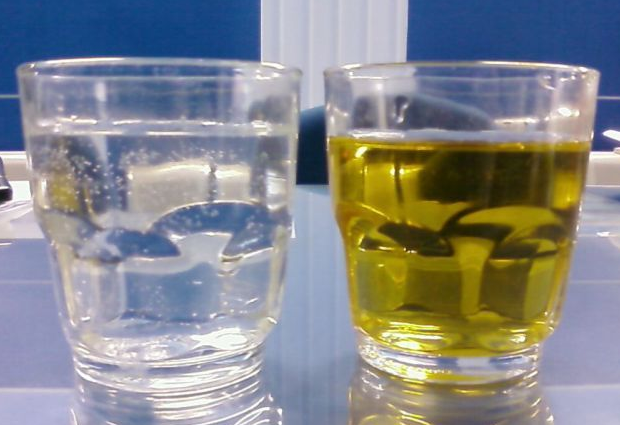 Sumber gambar http://forum.detik.com/showthread.php?p=6902243
Hal.: 16
Isi dengan Judul Halaman Terkait
Contoh soal (1):
Suhu sebuah ruangan         , nyatakan suhu tersebut dalam satuan Reamur, Fahrenheit dan Kelvin
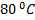 Solusi (1) :
Contoh soal (2):
Pada suhu           panjang baja adalah 2 m. Tentukan panjang baja tersebut pada suhu   jika diketahui α baja
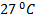 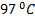 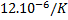 Solusi (2) :
Latihan soal (1) :
Sebatang tembaga pada suhu          panjangnya 80 cm. Berapakah pertambahan tembaga tersebut jika diberikan panas hingga         jika diketahui koefesien muai linier tembaga adalah
Sebatang logam dipanaskan dari  suhu         menjadi           bertambah panjang 2 mm. Batang lain yang sejenis dan panjangnya 2 kali panjang batang pertama dipanaskan             menjadi         . Tentukan pertambahan panjang yang dialami oleh batang kedua
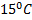 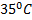 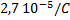 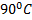 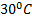 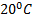 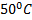